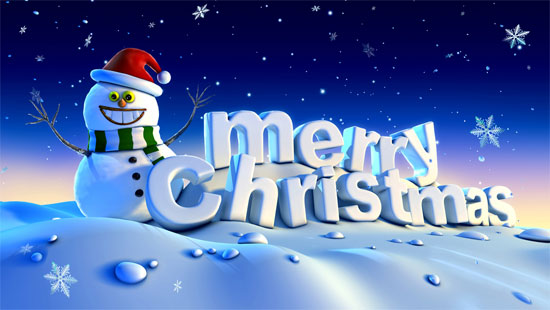 ΧΡΙΣΤΟΥ ΠΑΝΑΓΙΩΤΗΣ - Ε΄2
ΛΙΓΑ ΛΟΓΙΑ
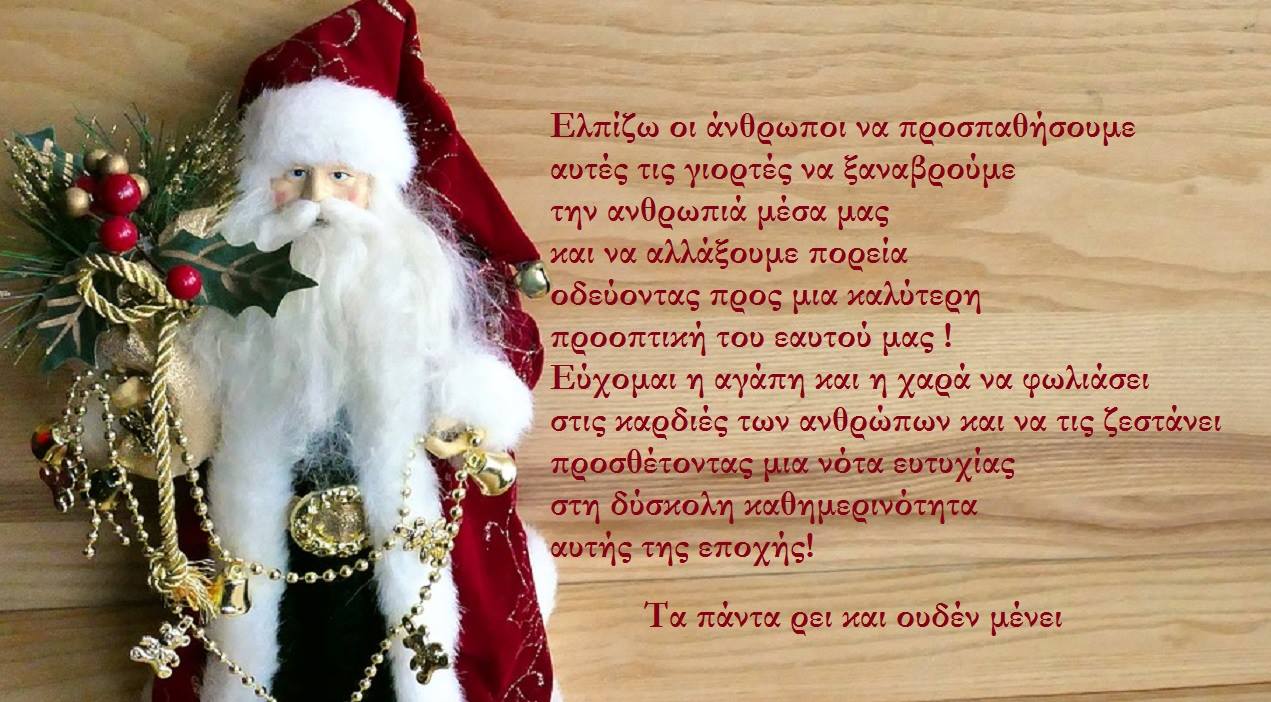 ΤΑ ΕΘΙΜΑ ΧΡΙΣΤΟΥΓΕΝΝΩΝ
1. Στόλισμα δέντρου και σπιτιού
2. Φτιάχνουμε κουραμπιέδες
3. Φτιάχνουμε μελομακάρονα
4. Φτιάχνουμε βασιλόπιτα
5. Πηγαίνουμε εκκλησία
6. Βρισκόμαστε όλη η οικογένεια και περιμένουμε     
     το νέο χρόνο με ανυπομονησία
ΕΙΚΟΝΕΣ ΓΙΑ ΤΑ ΧΡΙΣΤΟΥΓΕΝΝΑ
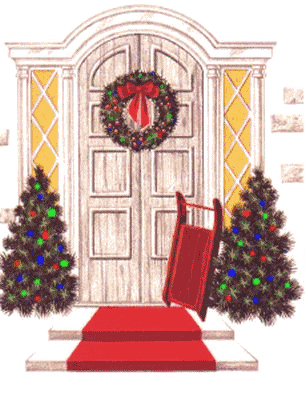 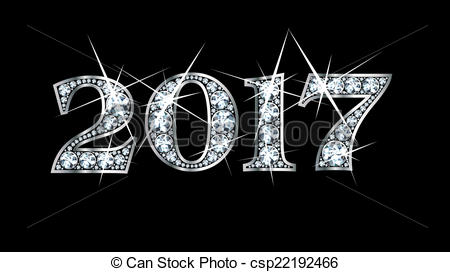 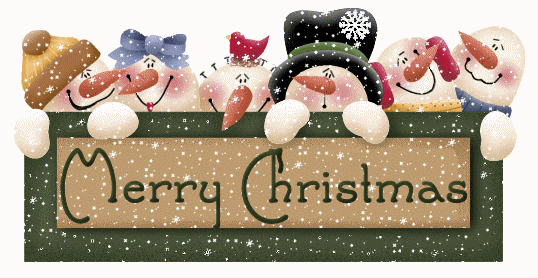 ΕΥΧΑΡΙΣΤΩ ΓΙΑ ΤΗΝ ΥΠΟΜΟΝΗ ΣΑΣ ΕΛΠΙΖΩ ΝΑ ΣΑΣ ΑΡΕΣΕ
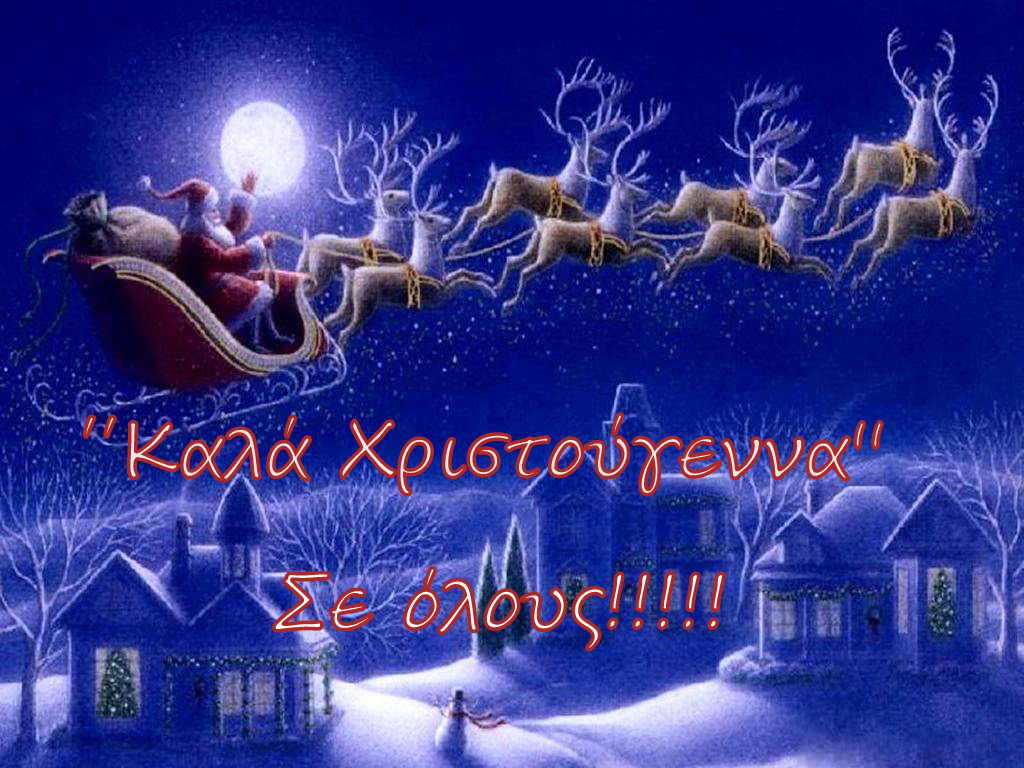